Polish
Język polski
Rebecca Dulemba Spring 2010
[Speaker Notes: “Język polski” means “the Polish language” in Polish and is pronounced “yen-zik pole-ski”]
Center for Slavic and East European Studies at Ohio State University
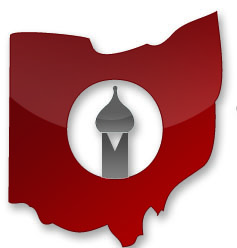 Poland
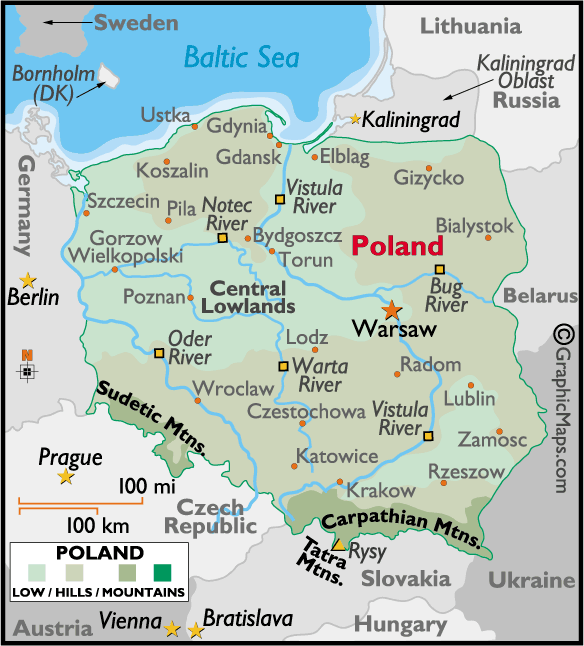 [Speaker Notes: Poland is a Central European country about the size of New Mexico
 Neighbors include: Germany, the Czech Republic, Slovakia, Ukraine, Belarus, Lithuania, and Russia
 Polish is the official language of Poland]
Center for Slavic and East European Studies at Ohio State University
The Polish Alphabet
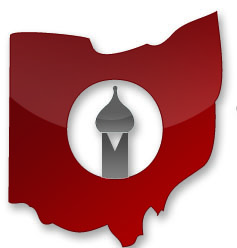 GRAY letters are letters used in English, but not in Polish
RED letters are letters used in Polish, but not in English
[Speaker Notes: Gray letters indicate those used in the English alphabet, but not in the Polish alphabet
 Red letters indicates those used in the Polish alphabet, but not in the English alphabet
 Thus, the Polish alphabet is comprised of the red and black letters
 For links to a pronunciation guide, see the Additional Resources slide]
Center for Slavic and East European Studies at Ohio State University
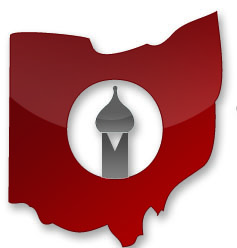 Hello!
Hello! 
(formal, to a teacher or adult):

Dzien dobry !


Jin dobe-ree
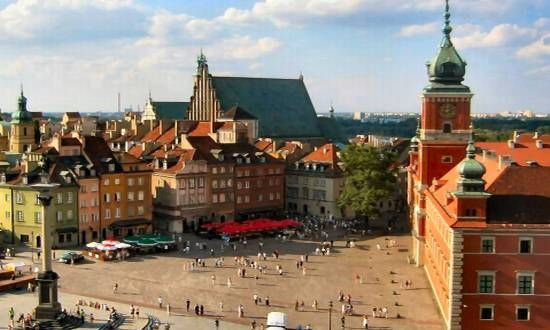 The Old Town Square in Warsaw, the capital of Poland
Dzien dobry!
[Speaker Notes: In Polish, as in many other foreign languages, you speak to authority figures (or strangers) differently than you do with friends & family (there are 2 registers: formal and informal)]
Center for Slavic and East European Studies at Ohio State University
Dialog (formal)
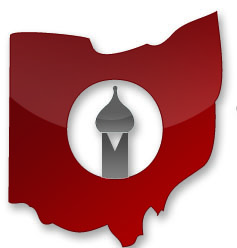 Dzien dobry!


Mam na imię Pan Smith. 

Miło mi!

Do widzenia!
A dialogue between a child and an adult:
Dzien dobry!

Mam na imię Alex. 
Jak ma Pan na imię?

Miło mi Pana poznać!

Do widzenia!
[Speaker Notes: “Dialog” (dee-ah-log) is Polish for “dialogue”]
Center for Slavic and East European Studies at Ohio State University
Kubuś Puchatek
Winnie the Pooh
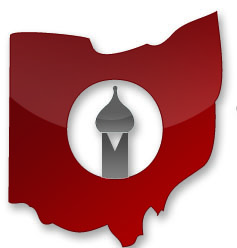 English
Polish
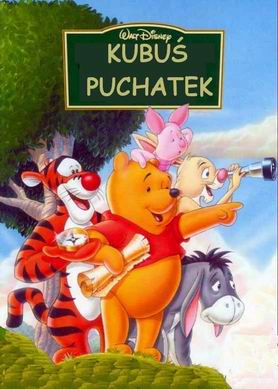 Pewnego pięknego dnia Miś, 
zwany przez swych przyjaciół 
Kubusiem Puchatkiem albo 
krócej Puchatkiem, przechadzał 
się po Lesie, pomrukując dumnie 
pod nosem. Tego dnia właśnie ułożył sobie małą
piosenkę, gdy wczesnym rankiem robił przed
lustrem swoje codzienne ćwiczenia
gimnastyczne na schudnięcie.
Edward Bear, known to his 
friends as Winnie-the-Pooh, or 
Pooh for short, was walking 
through the forest one day, 
humming proudly to himself.   
He had made up a little hum that 
very morning, as he was doing 
his Stoutness Exercises in front of 
the glass.
[Speaker Notes: Kubuś Puchatek (koo-boosh pooh-ahtek) is Polish for Winnie the Pooh; literally, Kubuś Puchatek means “Pooh Bear”
 An excerpt of A. A. Milne’s “Winnie the Pooh” is provided so that students can gain a sense of what the Polish language looks like]